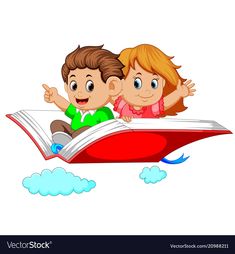 Я досліджую світ
2 клас
Людина і природа восени
Урок 36
Застосовуємо знання щодня.
Як учинити правильно?
Емоційне налаштування
Розглянь дерева. Вибери, що очікуєш сьогодні від уроку
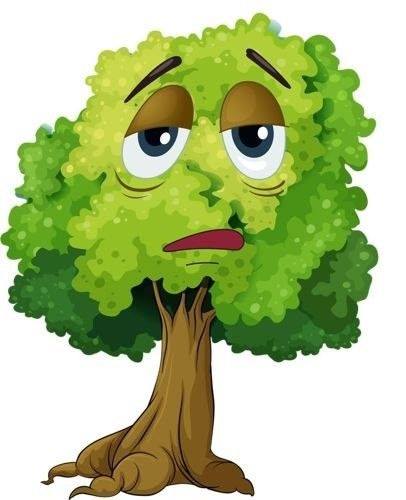 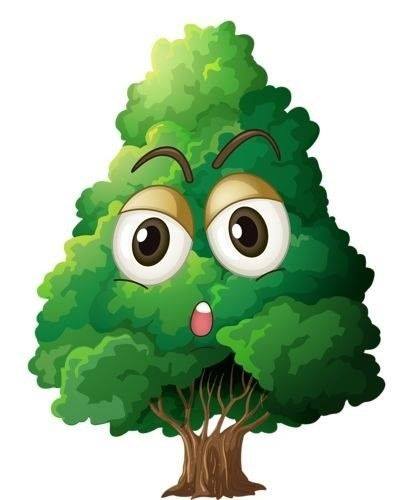 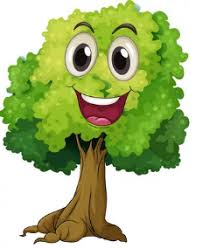 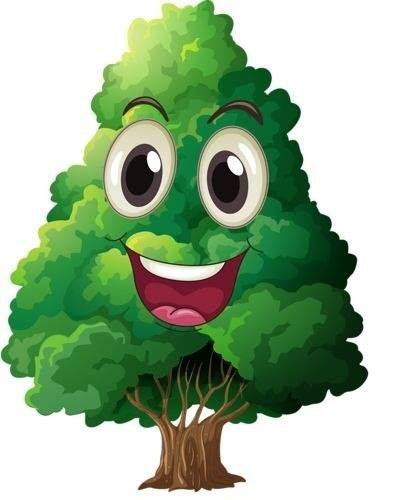 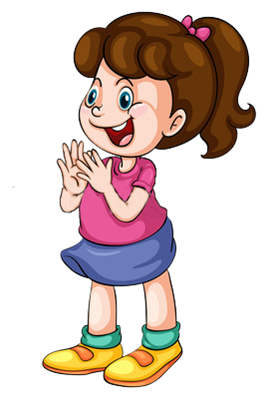 Дзвоник пролунав веселий, 
Дружно всіх він кличе в клас. 
І цікаве на уроці
Пропоную я для вас.
Буде 
цікаво
Я хвилююсь, що не впораюсь із завданнями
Мені під силу всі завдання
Завдання принесуть втому
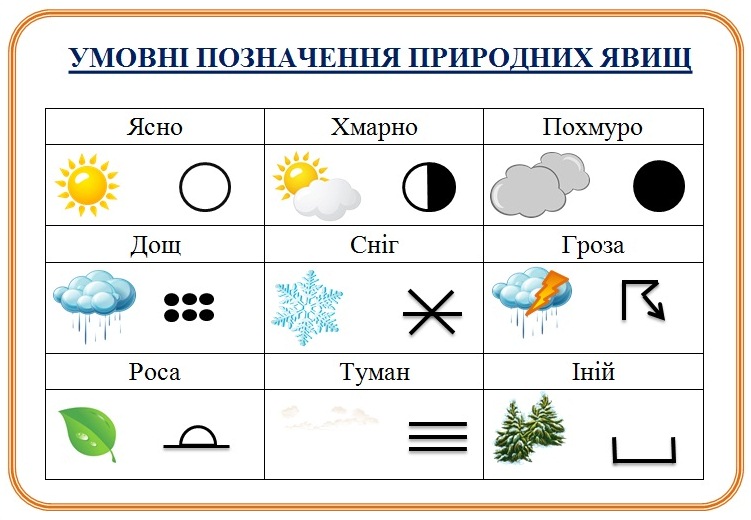 Вправа «Синоптик»
Яке число місяця?
Яка зараз пора року?
Який день тижня?
Який місяць року?
Запиши свої спостереження за неживою природою у календар спостережень
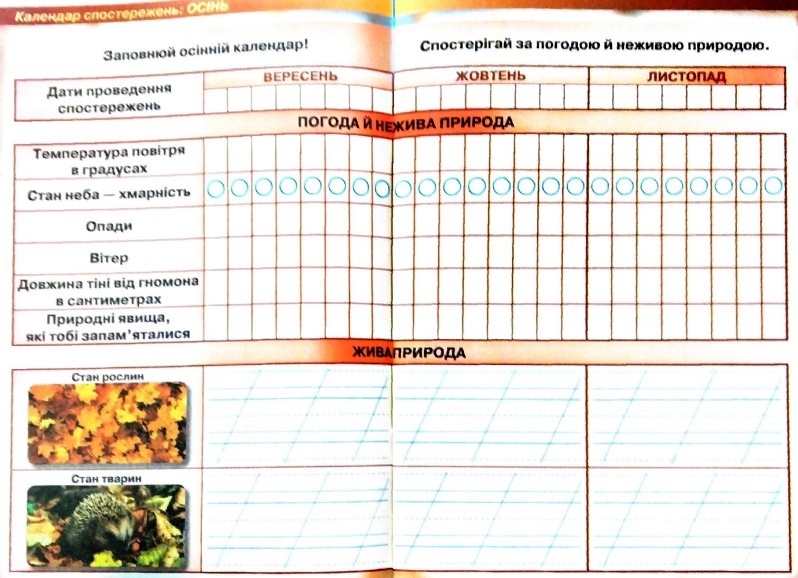 Зошит.
Сторінка
18-19
Пригадай
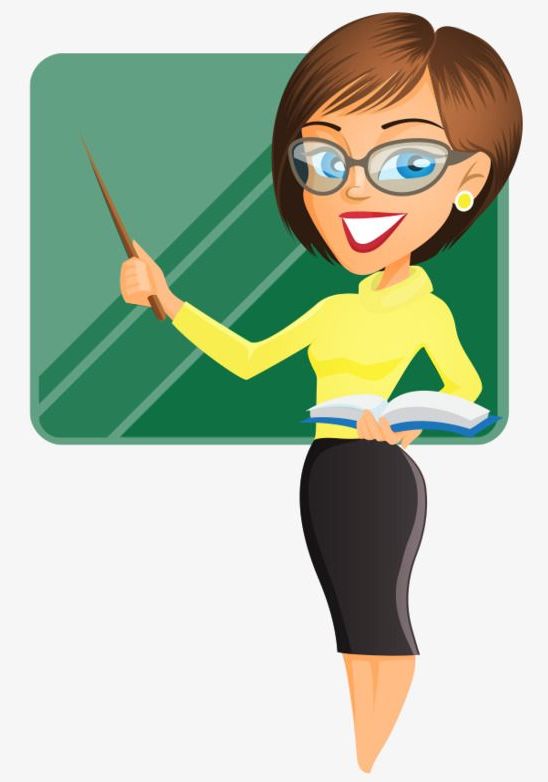 В яку пору року сонечко гріє найтепліше? Чому?
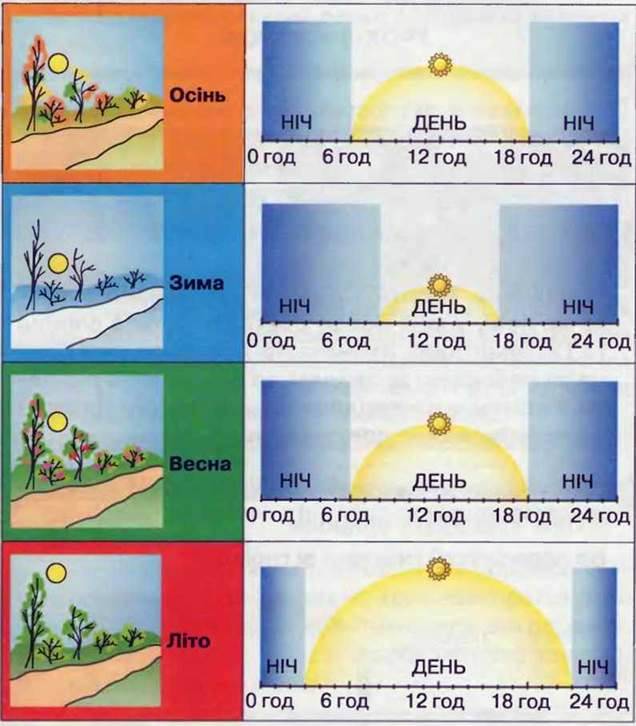 Розкажи, які природні явища характерні для кожної пори року?
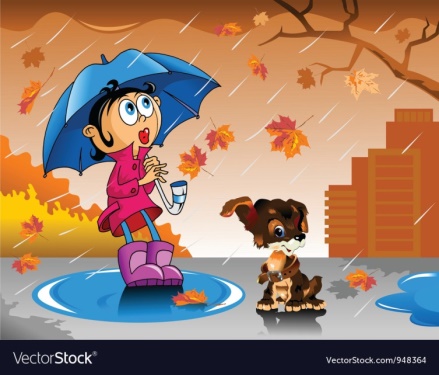 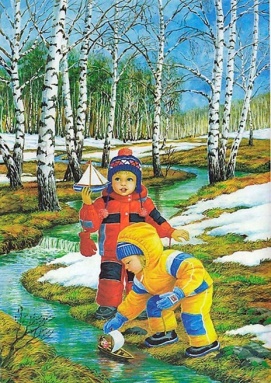 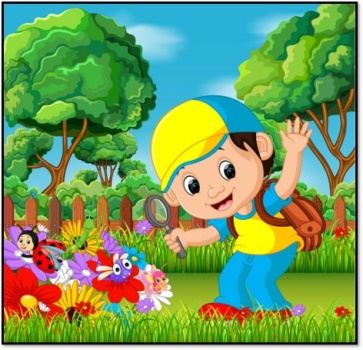 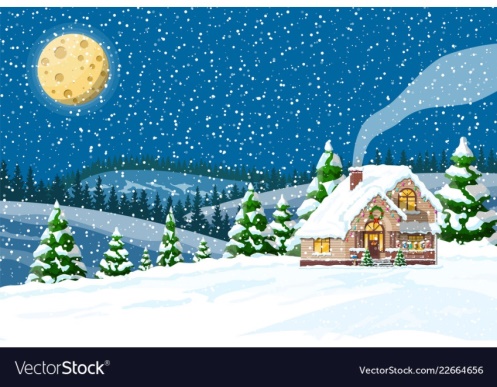 Сьогодні на уроці узагальнимо знання і вміння за темою «Людина і природа восени»
Застосовуємо знання щодня
Поміркуй, що корисного і цікавого ти відкрив/ла для себе, 
опанувавши розділ про осінь?
Назви осінні місяці. 
На які періоди поділяють осінь?
Вересень
Листопад
Жовтень
Рання осінь
Підзимок
Золота осінь
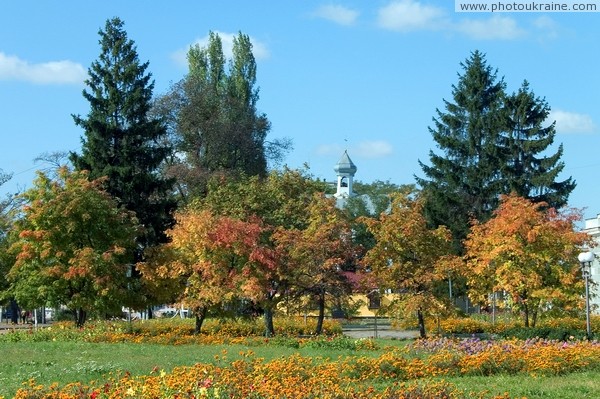 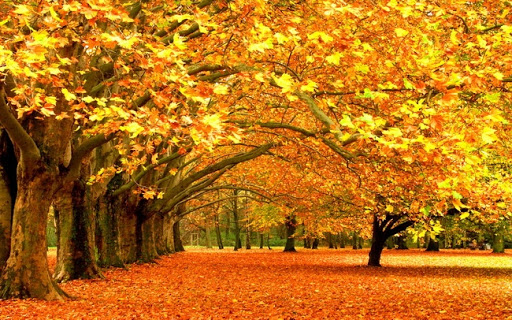 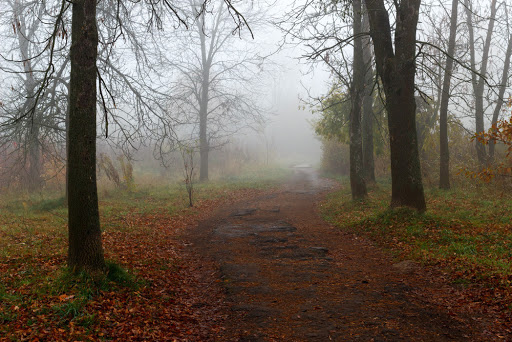 Підручник.
Сторінка
51
Застосовуємо знання щодня
2. Прочитай, вибери й поясни, що НЕ належить до природних явищ. 
Які з природних явищ бувають тільки восени?
Дощ
Хмари
Вересень
Листопад
Вітер
Відліт птахів у вирій
Рух Сонця на небосхилі
Рух транспорту на дорозі
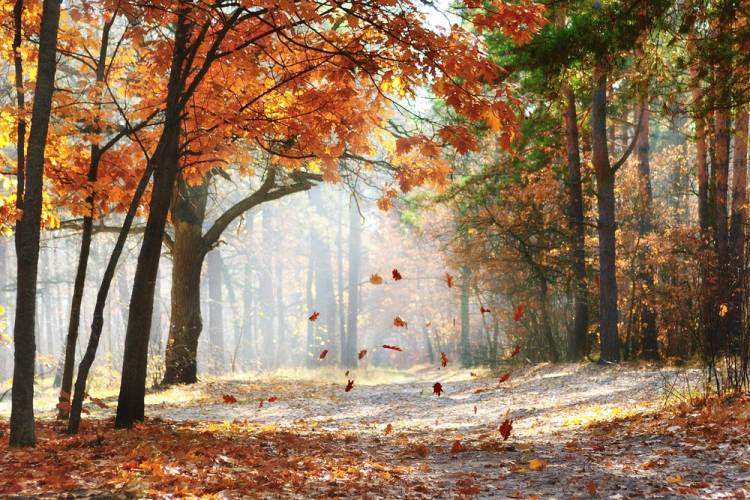 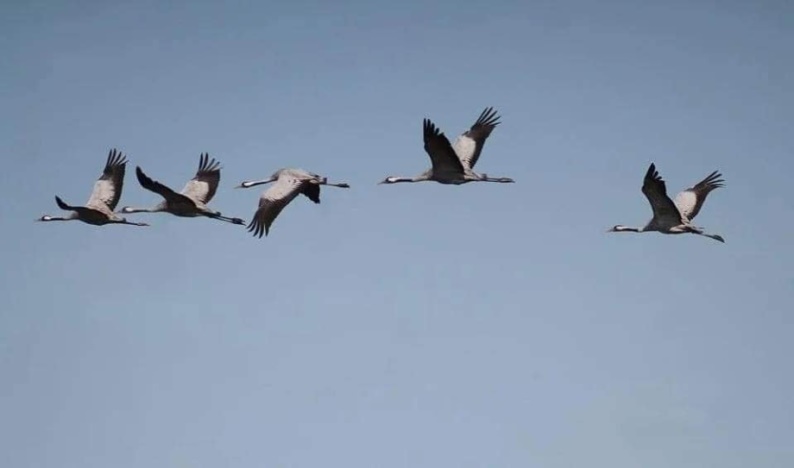 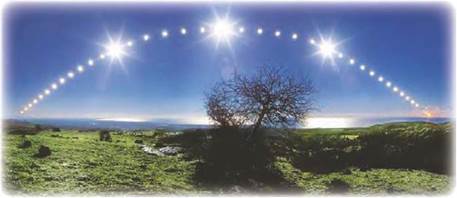 Підручник.
Сторінка
51
Застосовуємо знання щодня
ясно
3. Як говорять про стан неба, коли воно суцільно (повністю) вкрите хмарами?
похмуро
хмарно
Дощ
4. Рух повітря вздовж поверхні Землі - це ...
Вітер
Хмара
–
5. Яким знаком позначають градуси морозу на термометрі?
<
+
Підручник.
Сторінка
51
Застосовуємо знання щодня
6. Розв’яжи завдання для грибника. У кошику 13 грибів. Чи є серед них отруйні? Скільки їх?
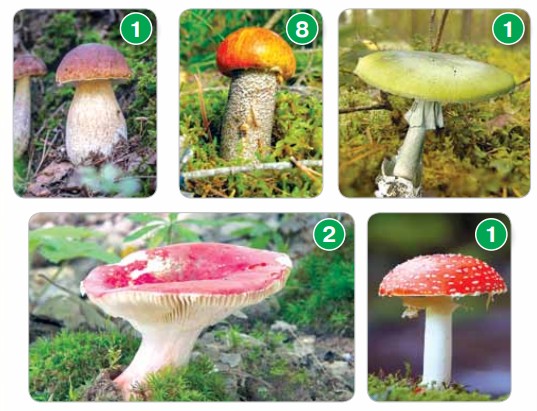 Підосичник
Боровик
Бліда поганка
Бліда поганка і мухомор
Мухомор
Сироїжка
Підручник.
Сторінка
51
Застосовуємо знання щодня
7. Які із вказаних птахів - перелітні?
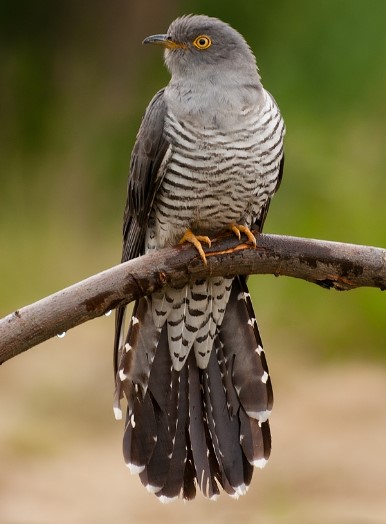 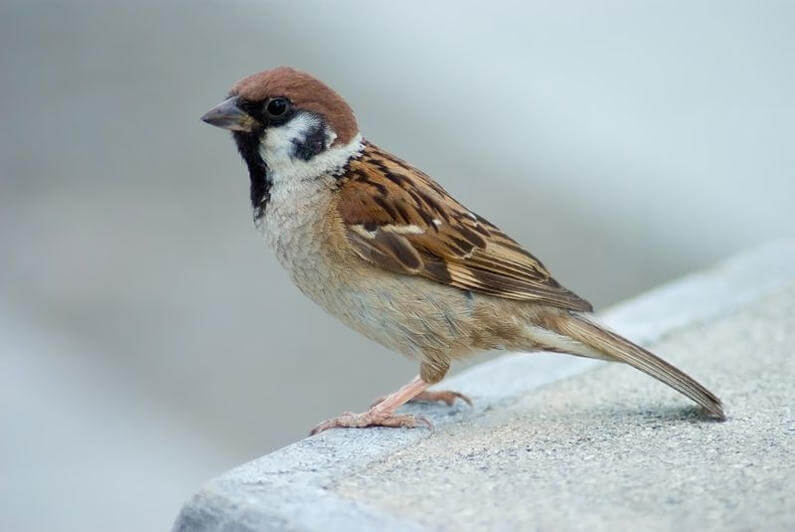 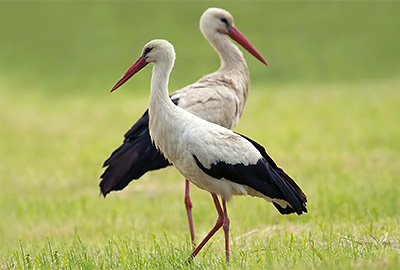 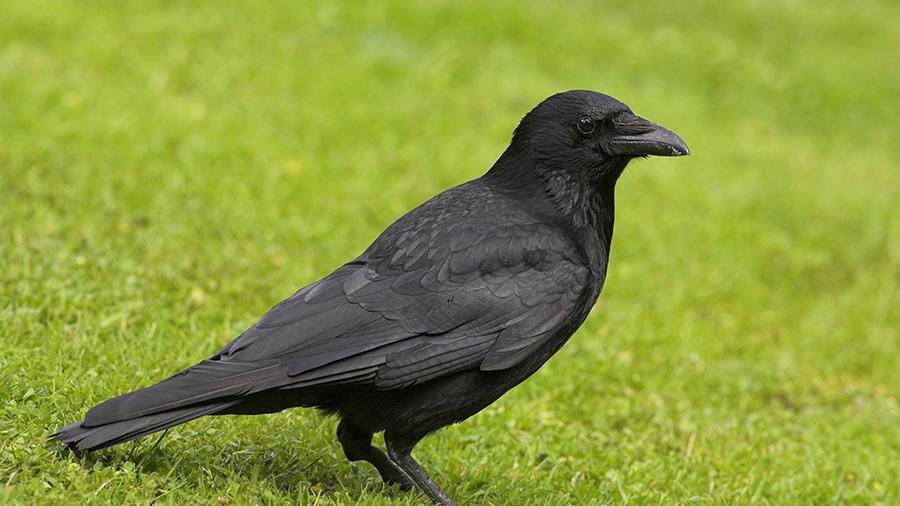 Горобці
Зозулі
Ворони
Лелеки
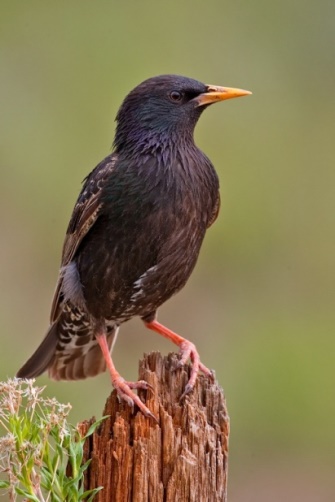 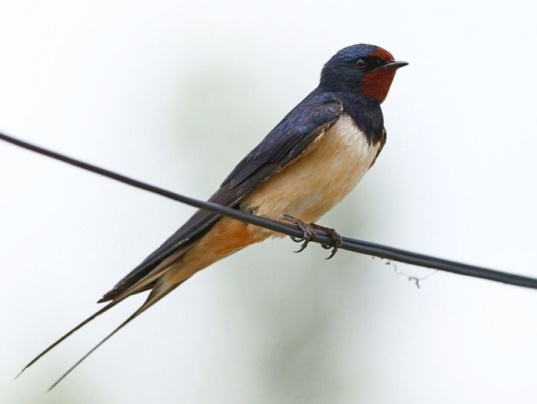 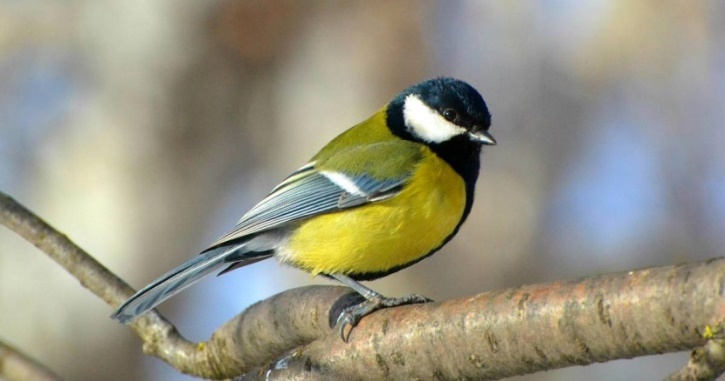 Шпаки
Ластівки
Синиці
Застосовуємо знання щодня
8. Розкажи, як можна захиститися від інфекційних хвороб восени?
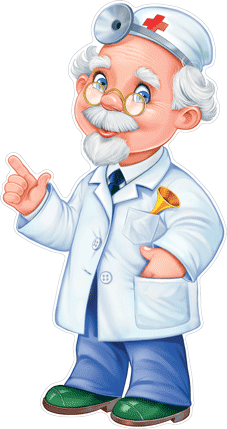 Загартовуватися
Дотримуватися правил особистої гігієни
Вчасно робити щеплення
Намагатися не контактувати з хворими людьми
Поясни, як варто одягатися відповідно до осінньої погоди?
Підручник.
Сторінка
51
Як учинити правильно?
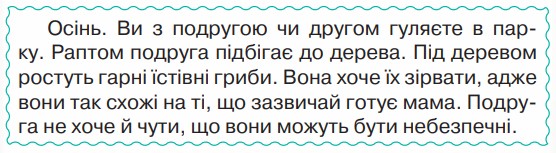 Прочитай розповідь
Як правильно вчинити?
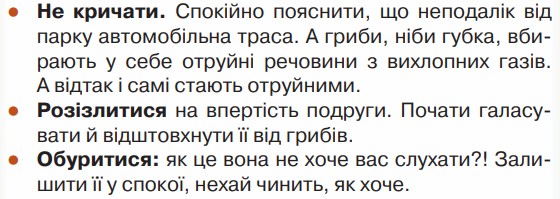 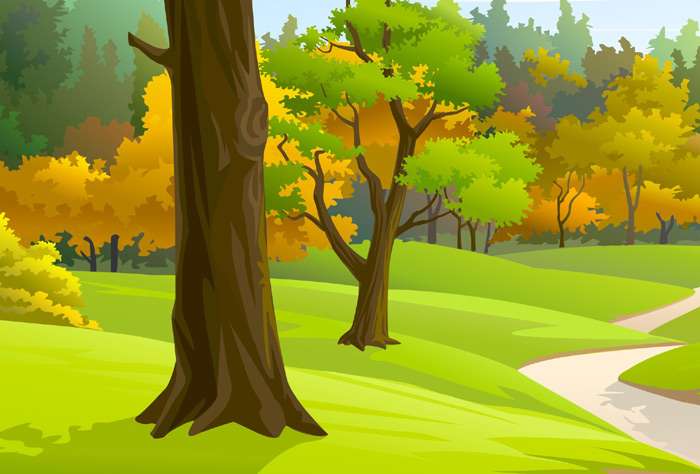 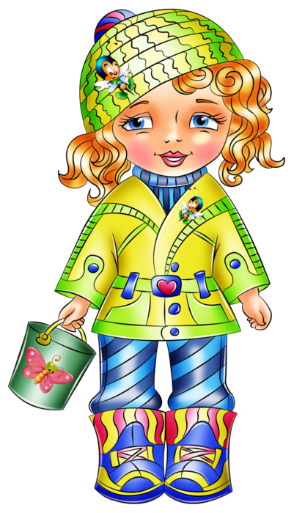 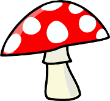 Підручник.
Сторінка
52
Як учинити правильно?
Вибери риси характеру, які допомагають прийняти правильне рішення?
Терплячість
Розважливість
Уважність
Мудрість
Пихатість
Справедливість
Вибери й зобрази емоції, які ти відчуваєш, коли тебе не слухають?
Спокій
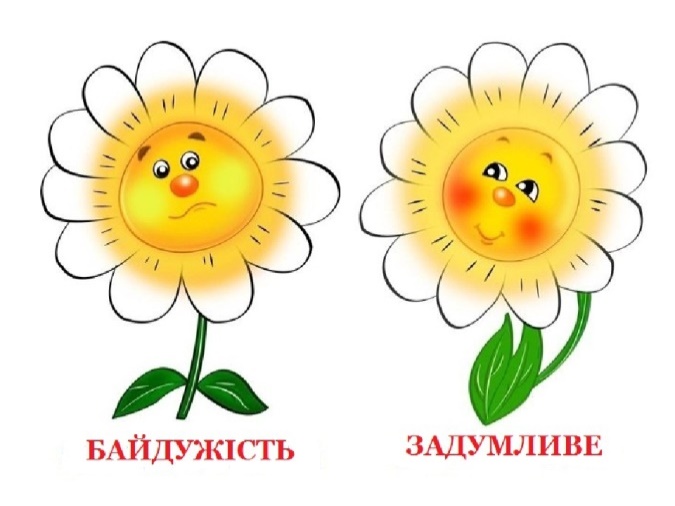 Занепокоєння
Відчай
Смуток
Байдужість
Здивування
Підручник.
Сторінка
52
Словничок корисних висловів
Вислухай, будь ласка
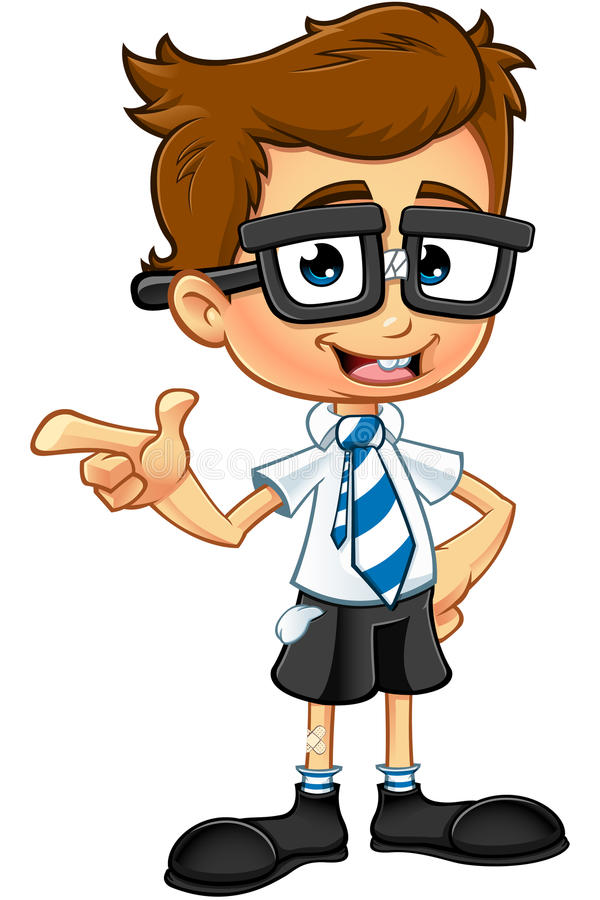 Не гарячкуй
Заспокойся й поміркуй
Я хочу допомогти
Підручник.
Сторінка
52
Робота в зошиті
ж 
о 
в 
т 
е
н
ь
3. Розв’яжи кросворд. Обведи ключове слово. Склади з ним речення та запиши.
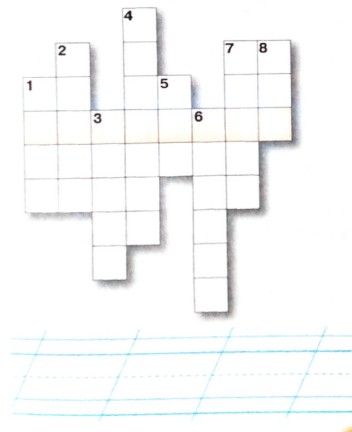 х 
м 
а 
р 
и
л
і
д
г 
р 
и 
б 
и
д
о
щ
п
л
І
д
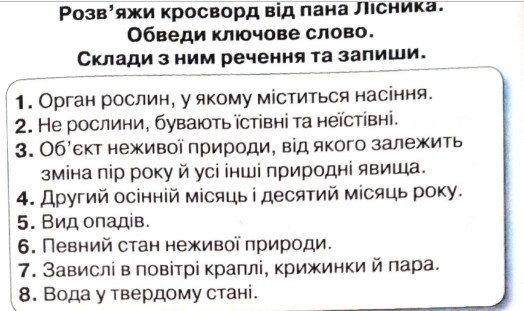 п 
о 
г 
о 
д
а
с 
о 
н 
ц 
е
Сторінка 
43
Рефлексія
Прочитай підписи під деревами. 
Оціни свою роботу цими емотиконами.
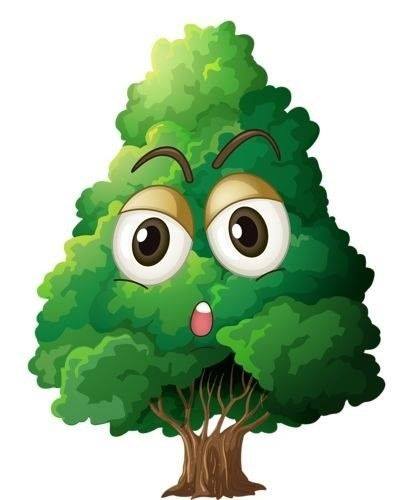 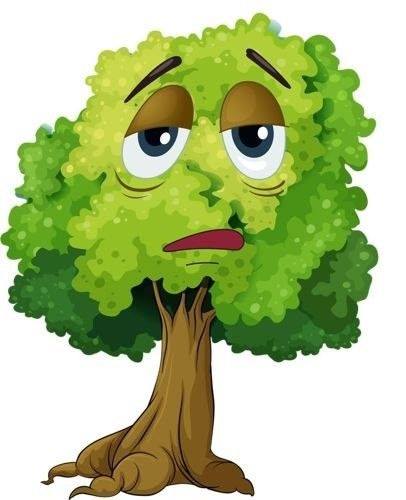 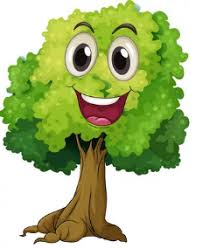 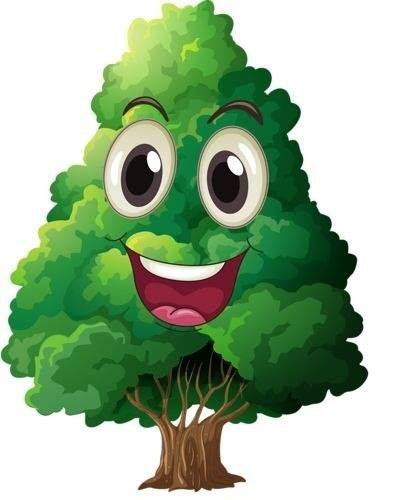 Мене влаштовує моя робота
Я можу працювати краще
Мені під силу всі завдання
Завдання принесли втому
Щоби відкрити інтерактивне завдання, натисніть на помаранчевий прямокутник
Відкрити онлайнове інтерактивне завдання